2. HAFTA
BÖLÜM 1: PETROLÜN YAPISI VE BİLEŞENLERİ
22.10.2018
KİM228 PÜK DERS NOTLARI/DOÇ.DR.KAMRAN POLAT, ANKARA ÜNİV., FEN FAK., KİMYA BÖL.,
1
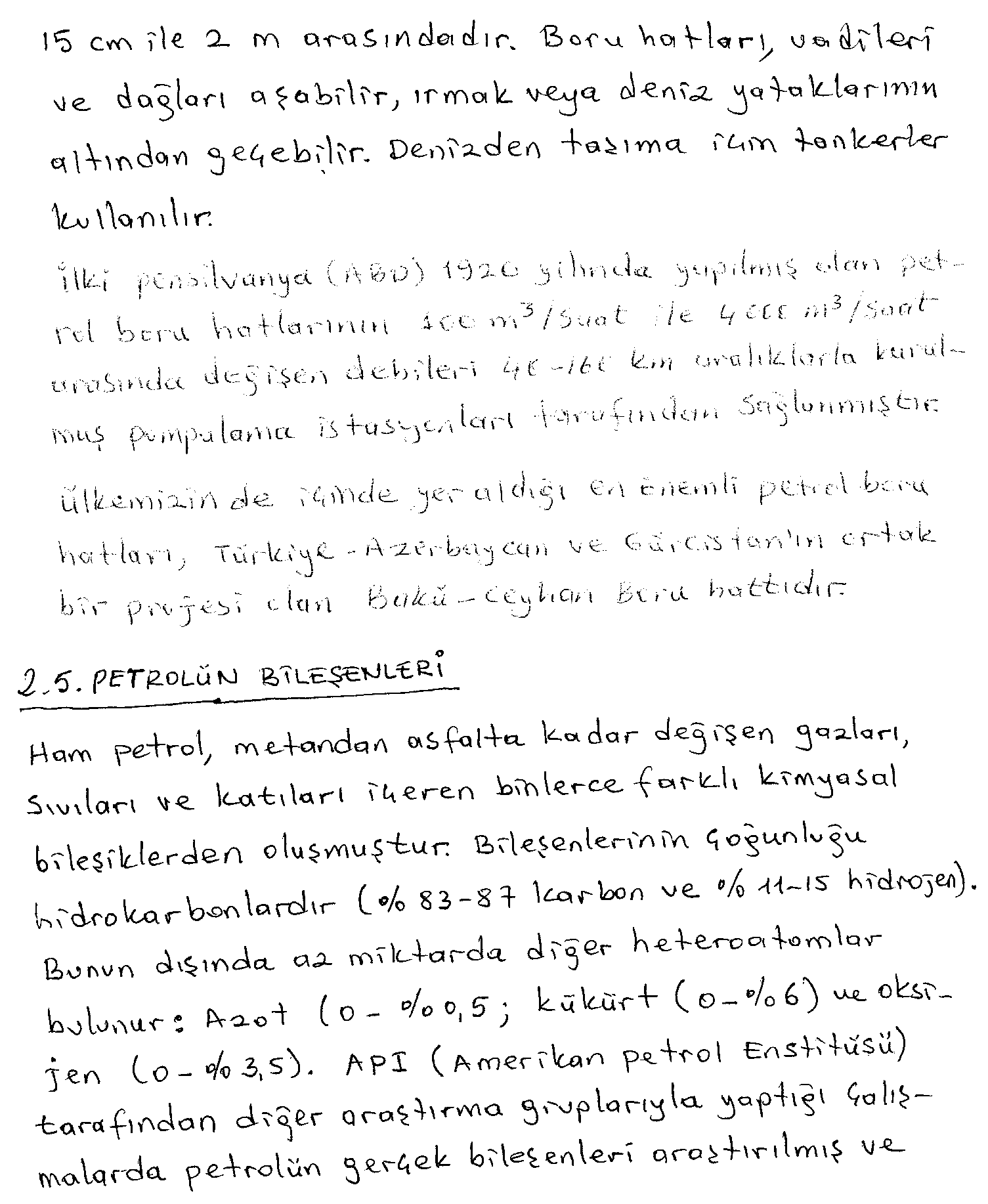 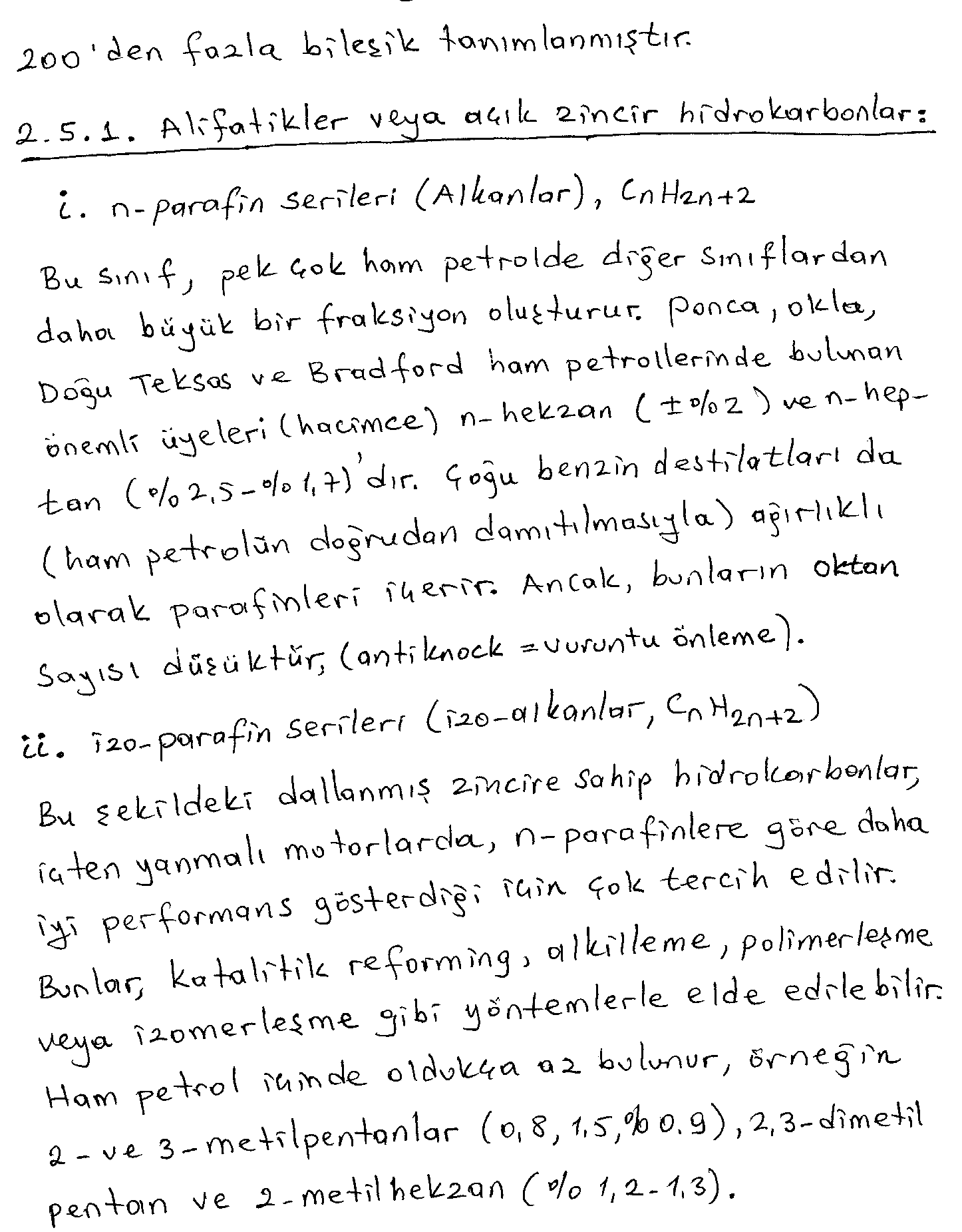 22.10.2018
KİM228 PÜK DERS NOTLARI/DOÇ.DR.KAMRAN POLAT, ANKARA ÜNİV., FEN FAK., KİMYA BÖL.,
2
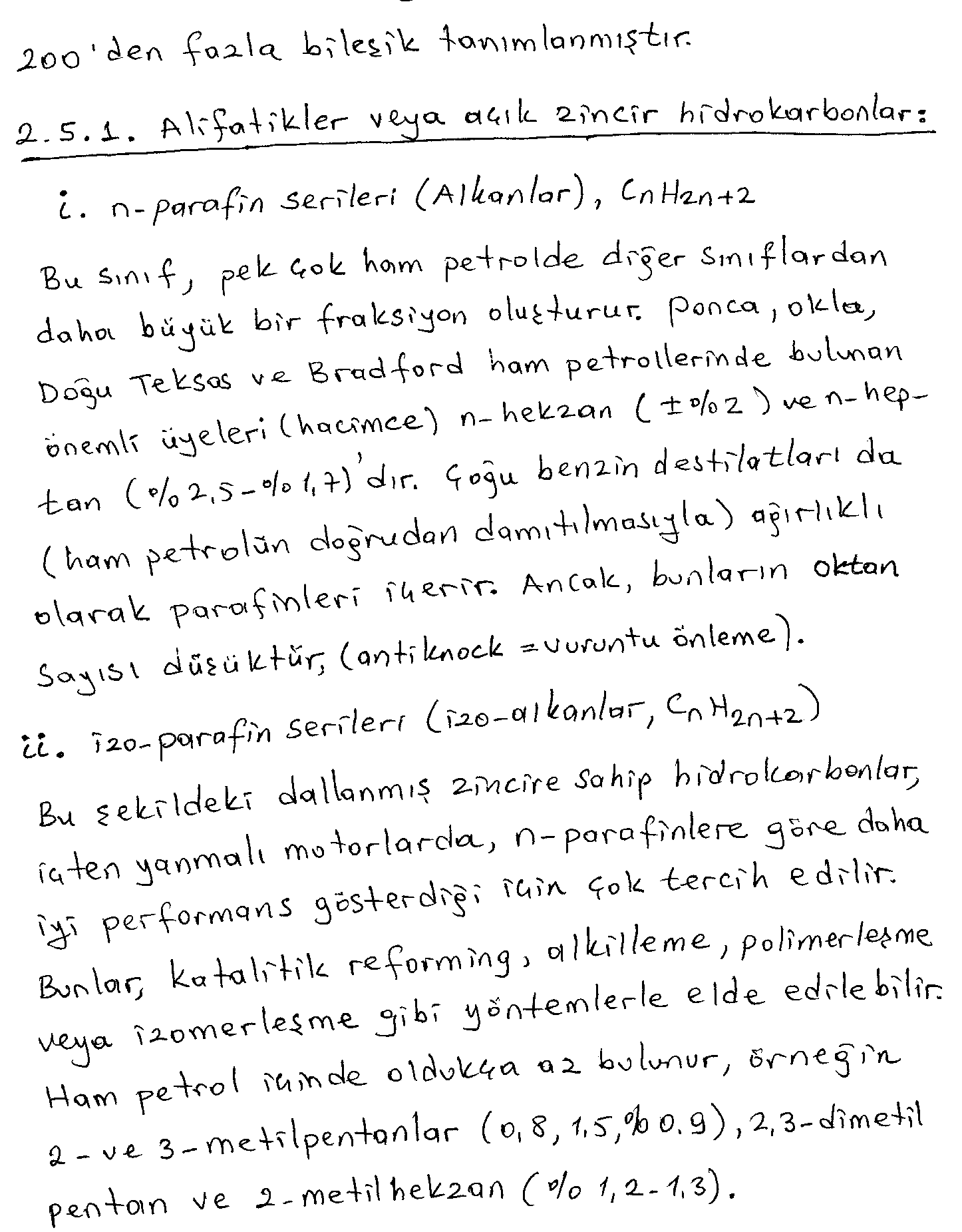 22.10.2018
KİM228 PÜK DERS NOTLARI/DOÇ.DR.KAMRAN POLAT, ANKARA ÜNİV., FEN FAK., KİMYA BÖL.,
3
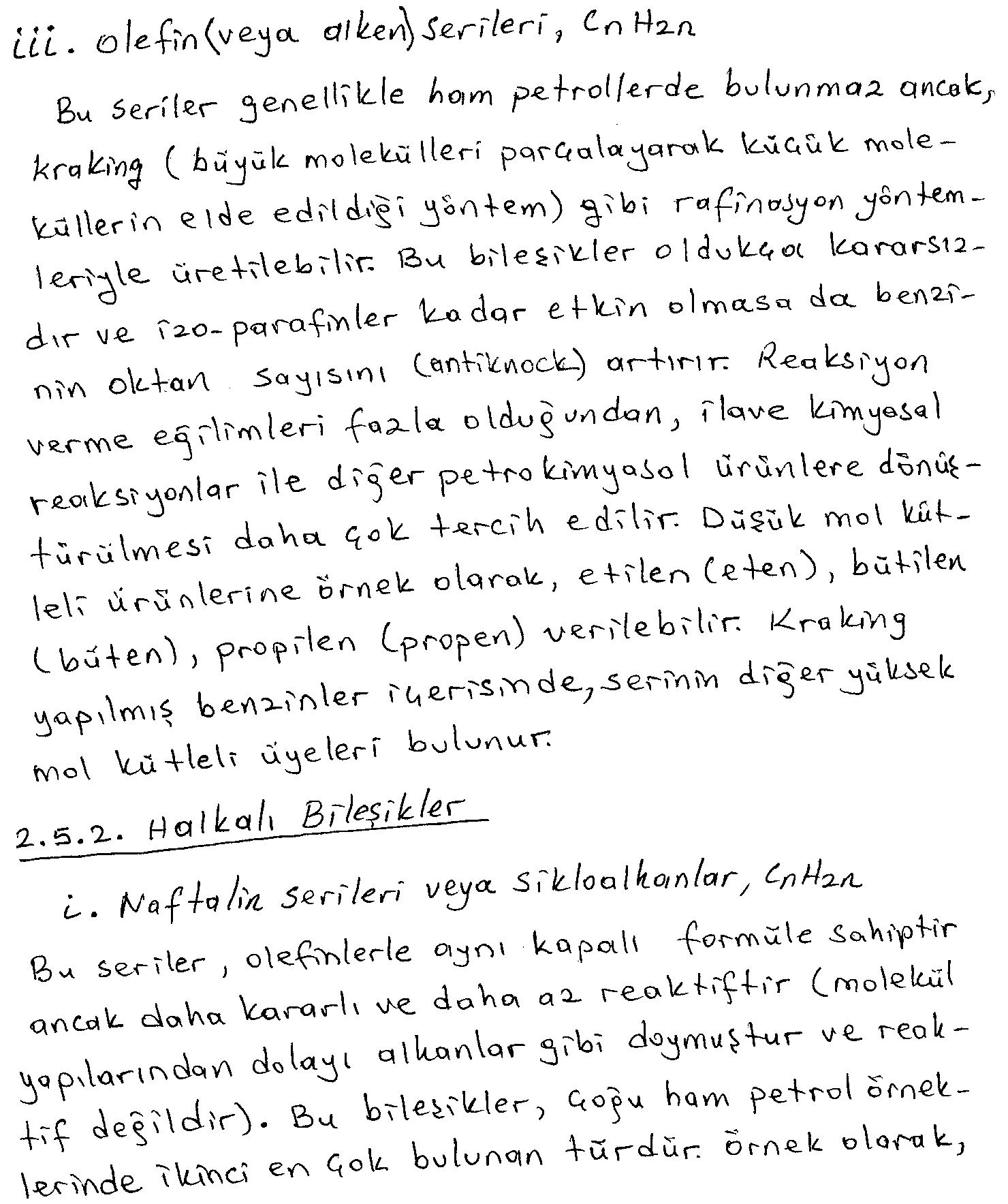 22.10.2018
KİM228 PÜK DERS NOTLARI/DOÇ.DR.KAMRAN POLAT, ANKARA ÜNİV., FEN FAK., KİMYA BÖL.,
4
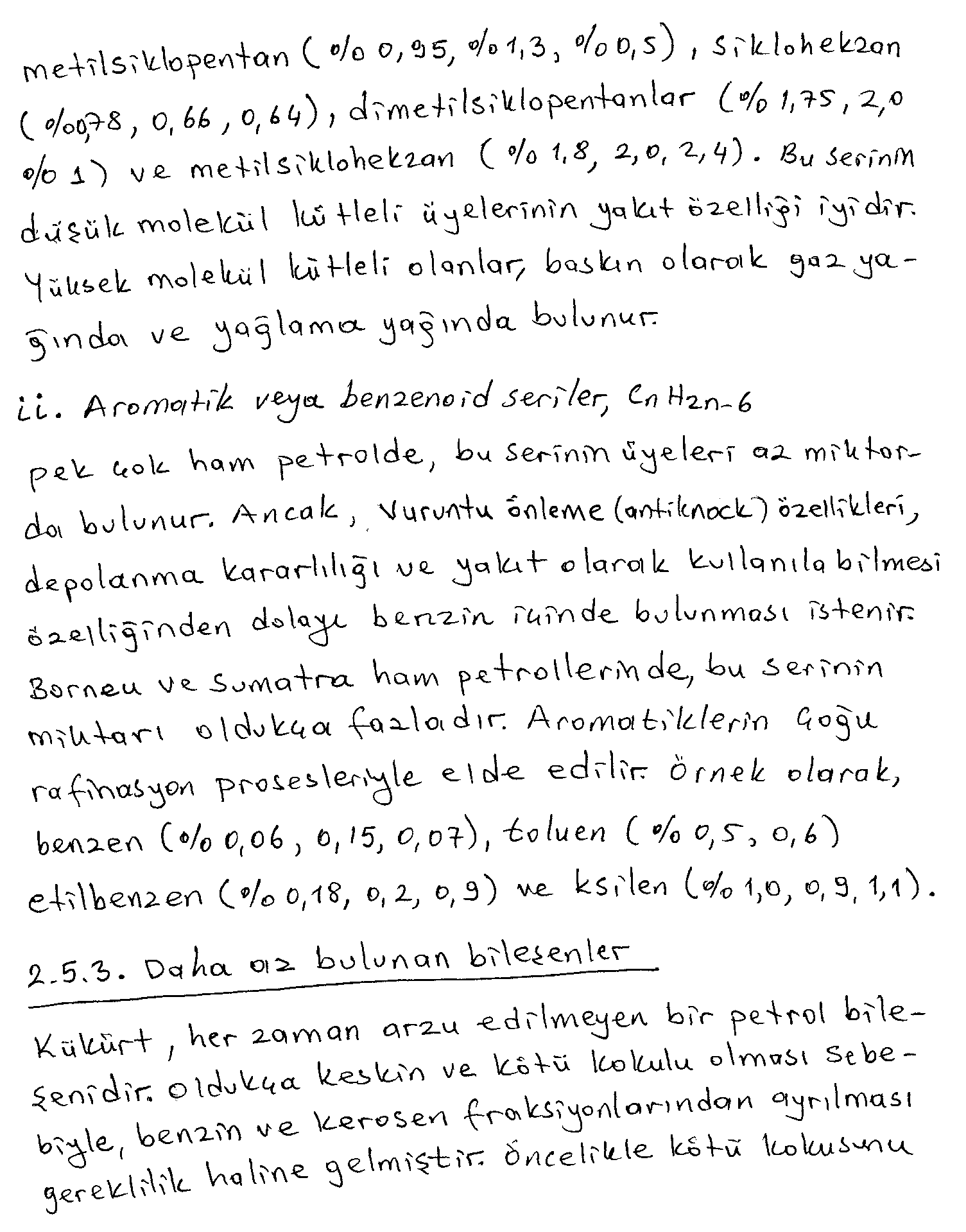 22.10.2018
KİM228 PÜK DERS NOTLARI/DOÇ.DR.KAMRAN POLAT, ANKARA ÜNİV., FEN FAK., KİMYA BÖL.,
5
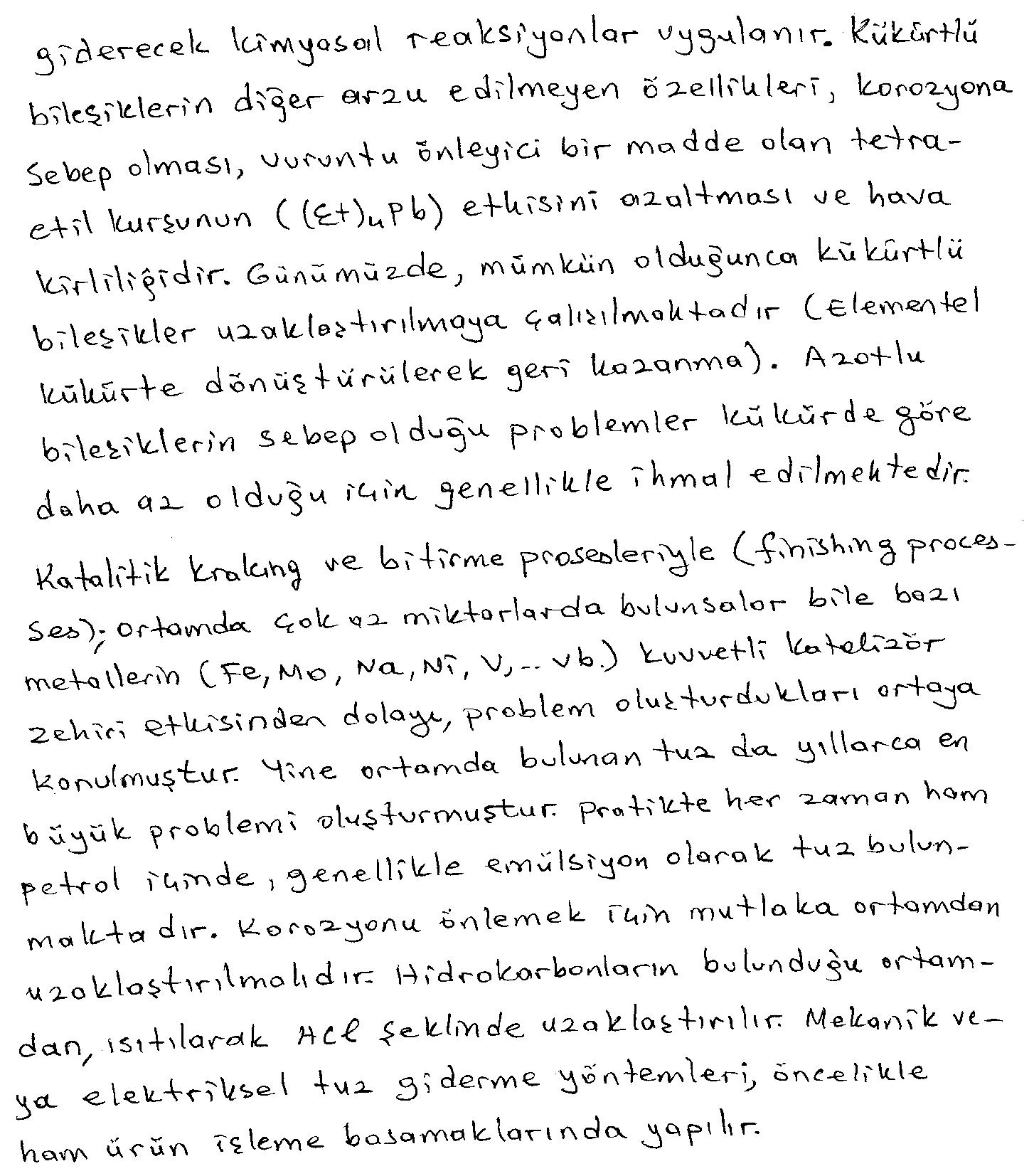 22.10.2018
KİM228 PÜK DERS NOTLARI/DOÇ.DR.KAMRAN POLAT, ANKARA ÜNİV., FEN FAK., KİMYA BÖL.,
6
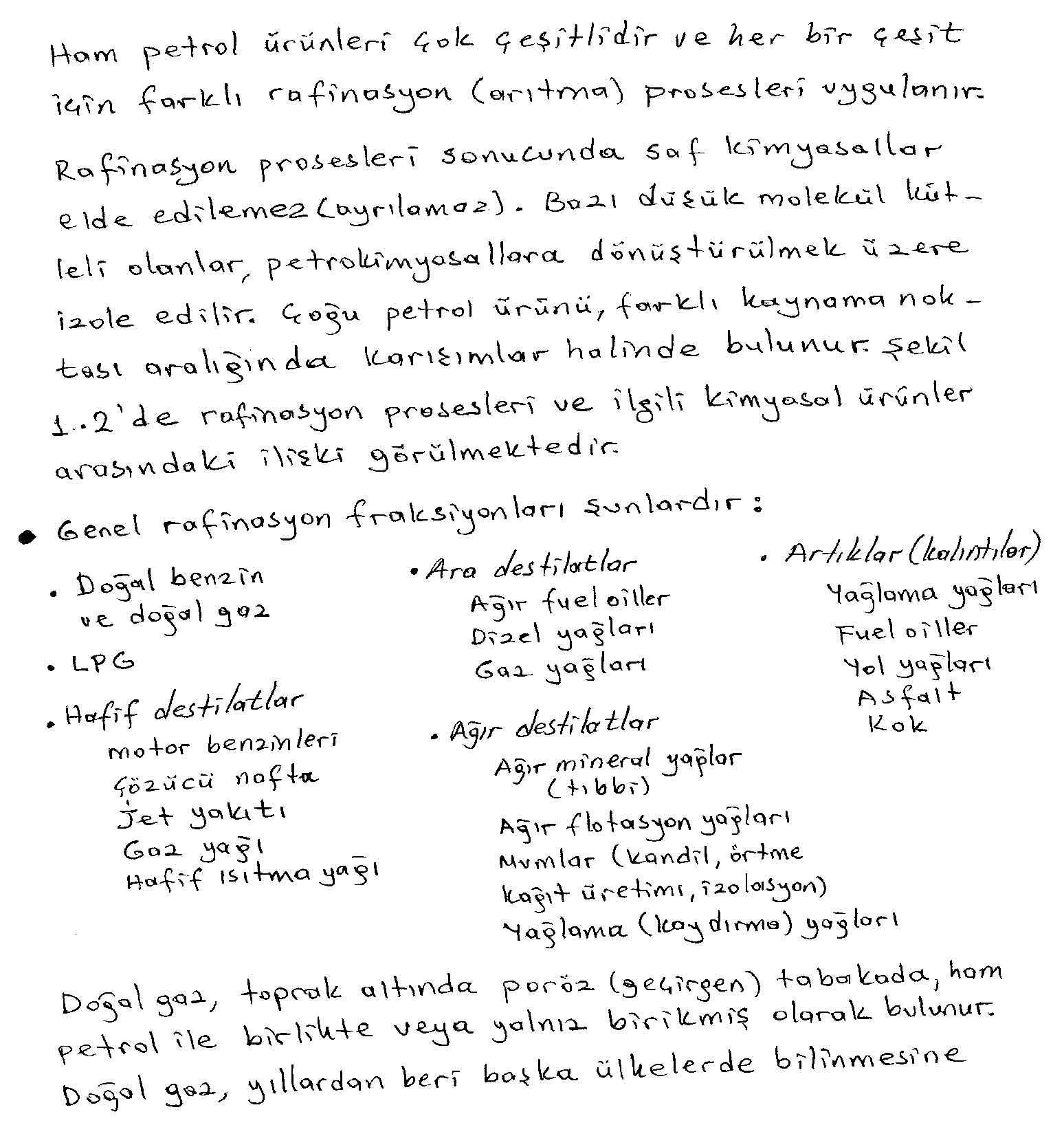 22.10.2018
KİM228 PÜK DERS NOTLARI/DOÇ.DR.KAMRAN POLAT, ANKARA ÜNİV., FEN FAK., KİMYA BÖL.,
7
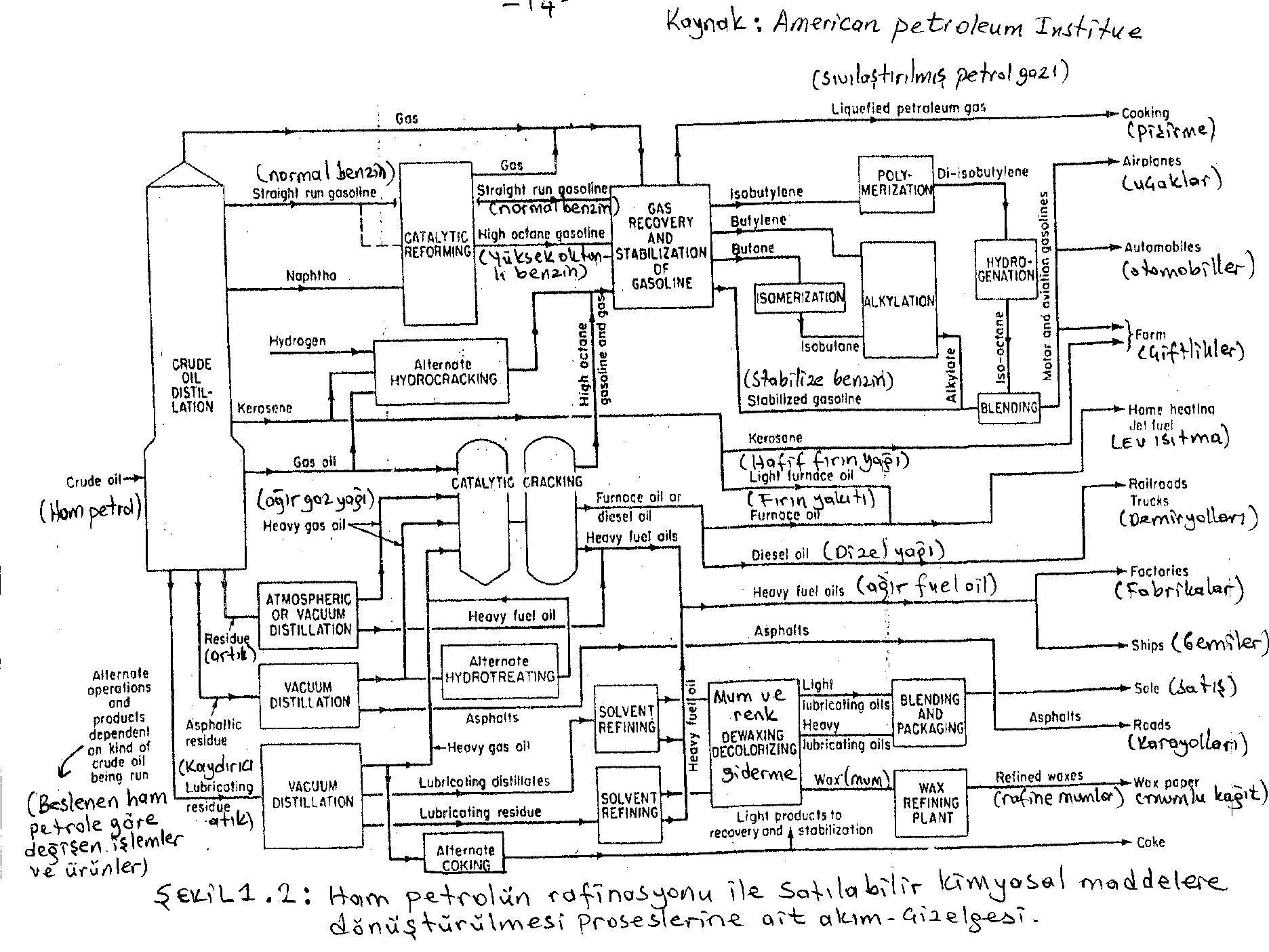 22.10.2018
KİM228 PÜK DERS NOTLARI/DOÇ.DR.KAMRAN POLAT, ANKARA ÜNİV., FEN FAK., KİMYA BÖL.,
8
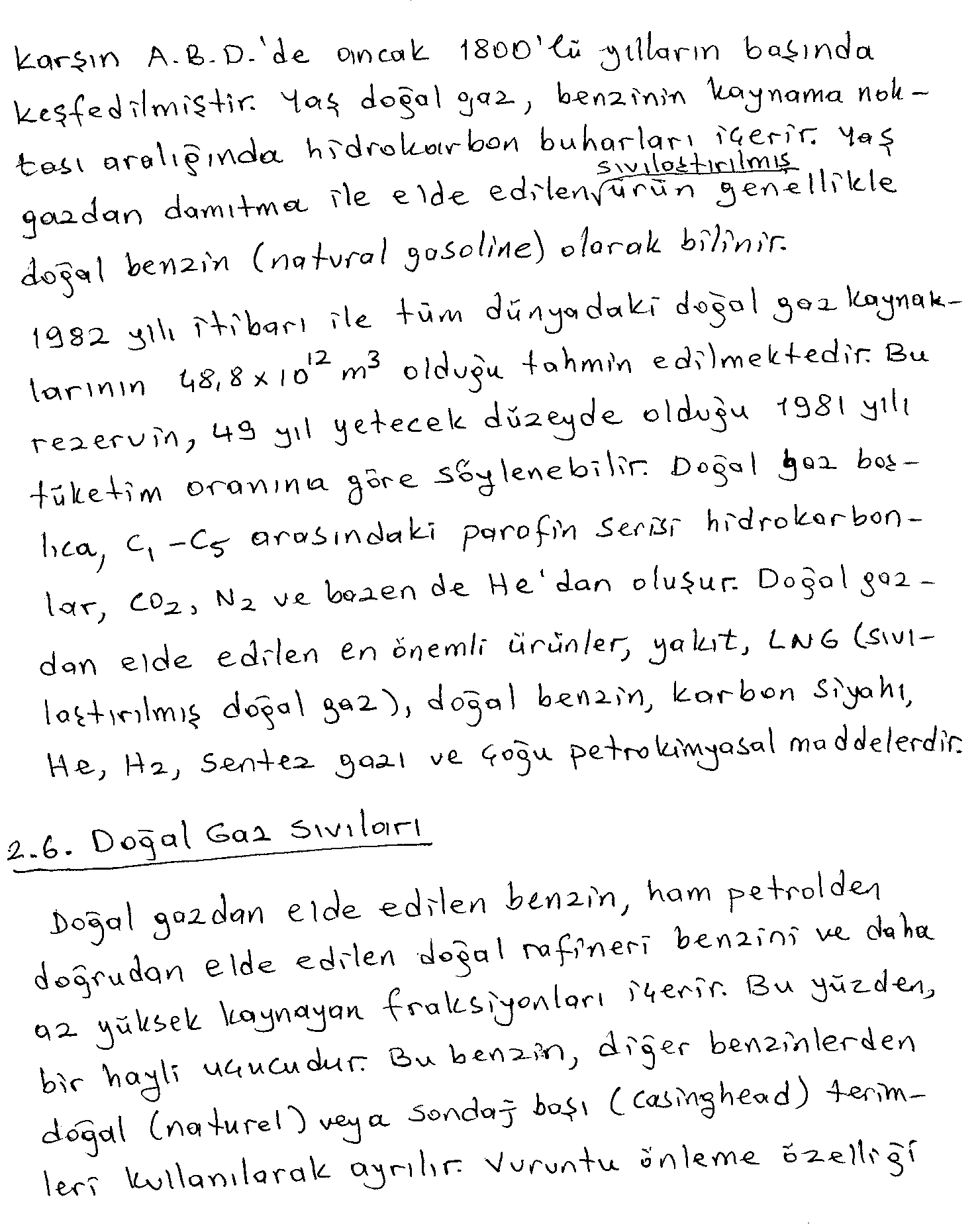 22.10.2018
KİM228 PÜK DERS NOTLARI/DOÇ.DR.KAMRAN POLAT, ANKARA ÜNİV., FEN FAK., KİMYA BÖL.,
9
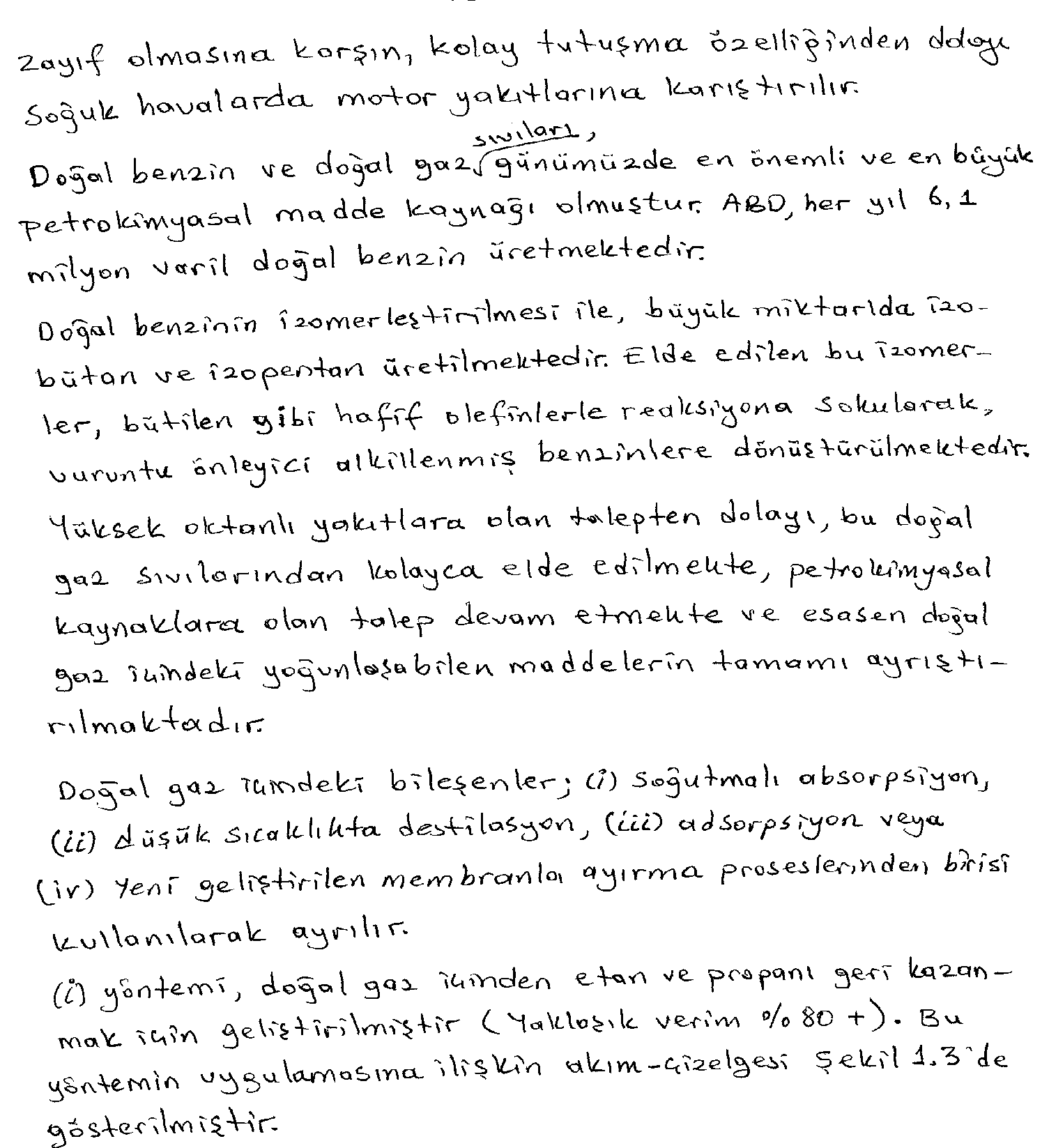 22.10.2018
KİM228 PÜK DERS NOTLARI/DOÇ.DR.KAMRAN POLAT, ANKARA ÜNİV., FEN FAK., KİMYA BÖL.,
10
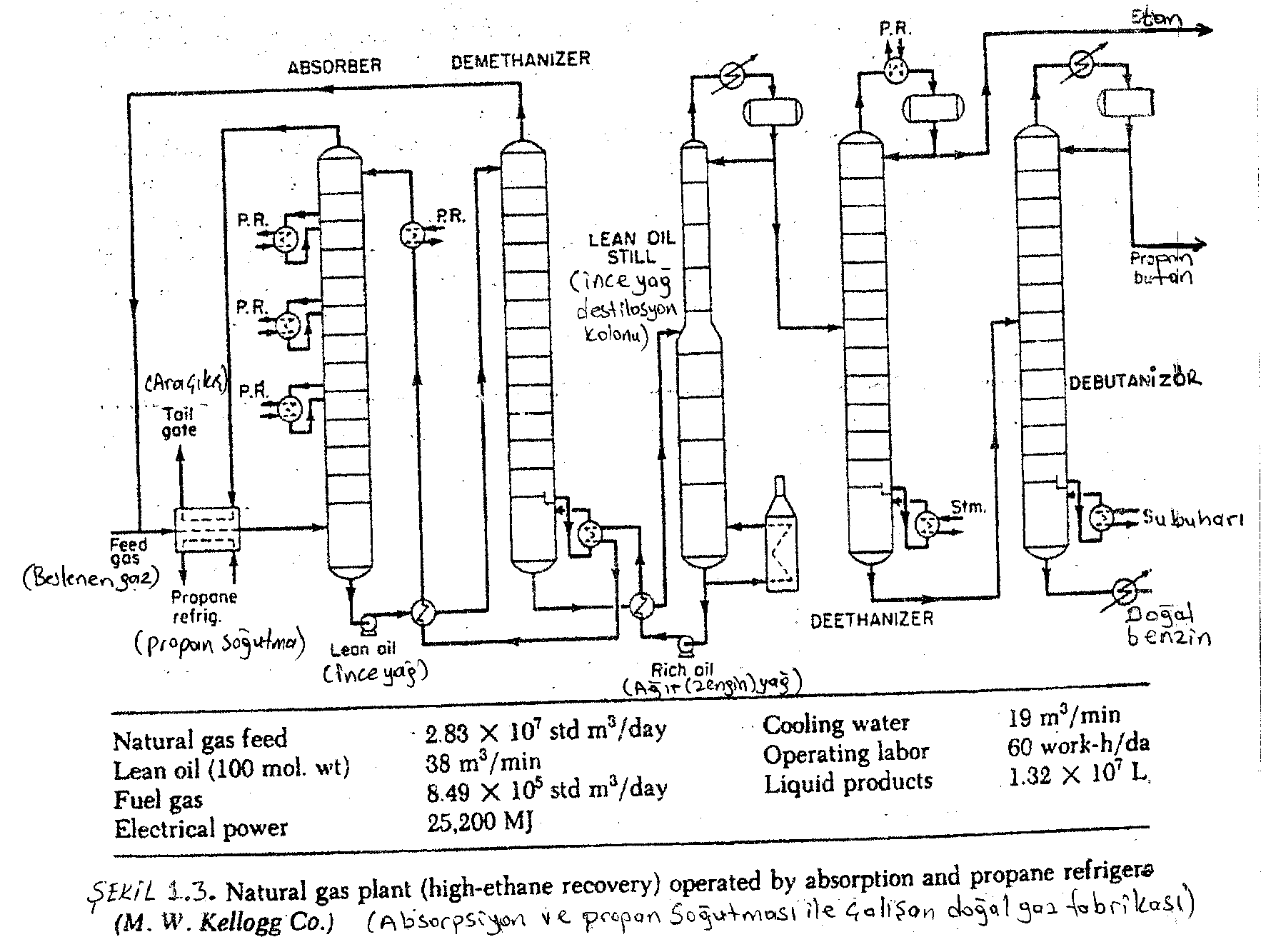 22.10.2018
KİM228 PÜK DERS NOTLARI/DOÇ.DR.KAMRAN POLAT, ANKARA ÜNİV., FEN FAK., KİMYA BÖL.,
11
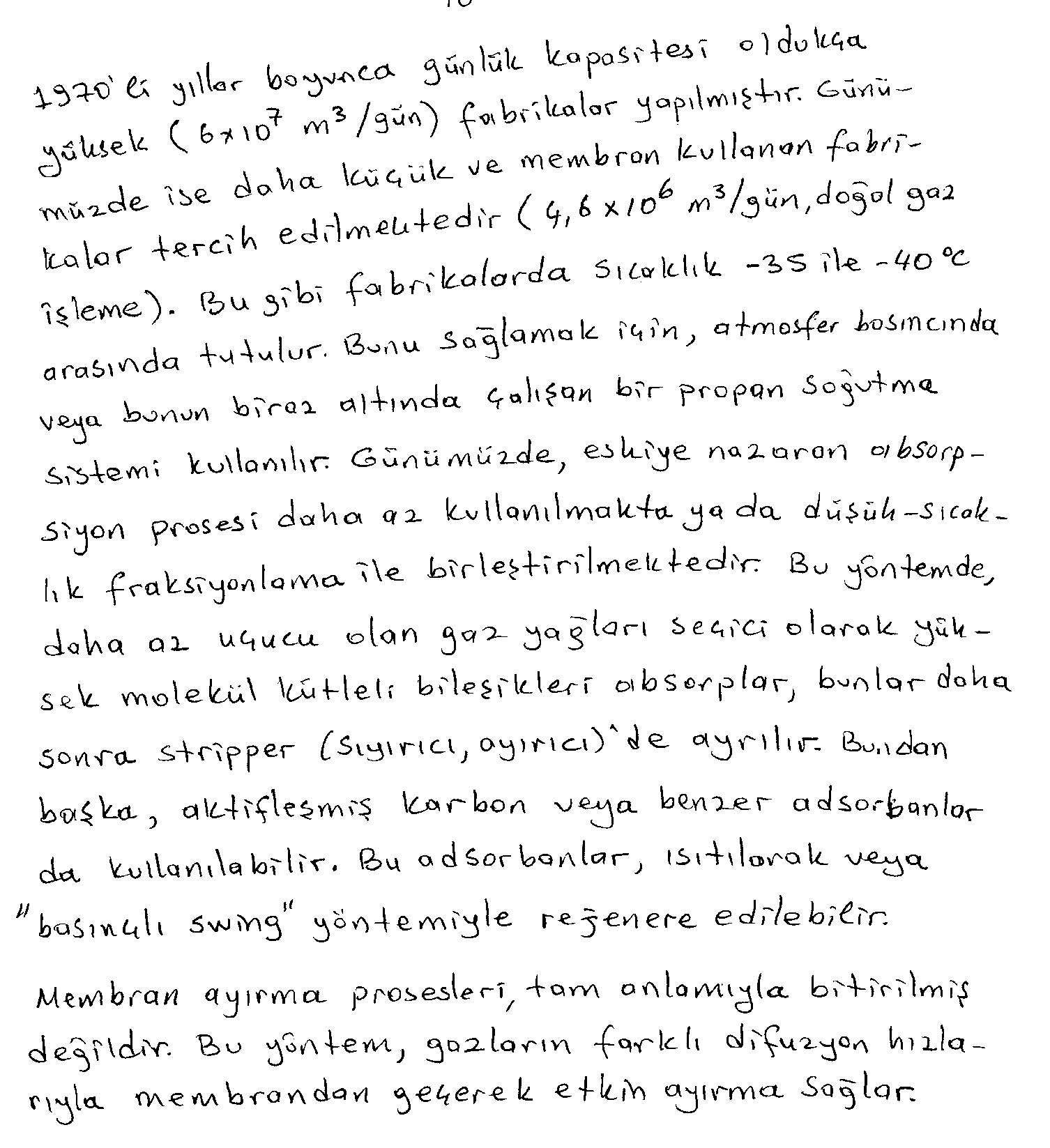 22.10.2018
KİM228 PÜK DERS NOTLARI/DOÇ.DR.KAMRAN POLAT, ANKARA ÜNİV., FEN FAK., KİMYA BÖL.,
12
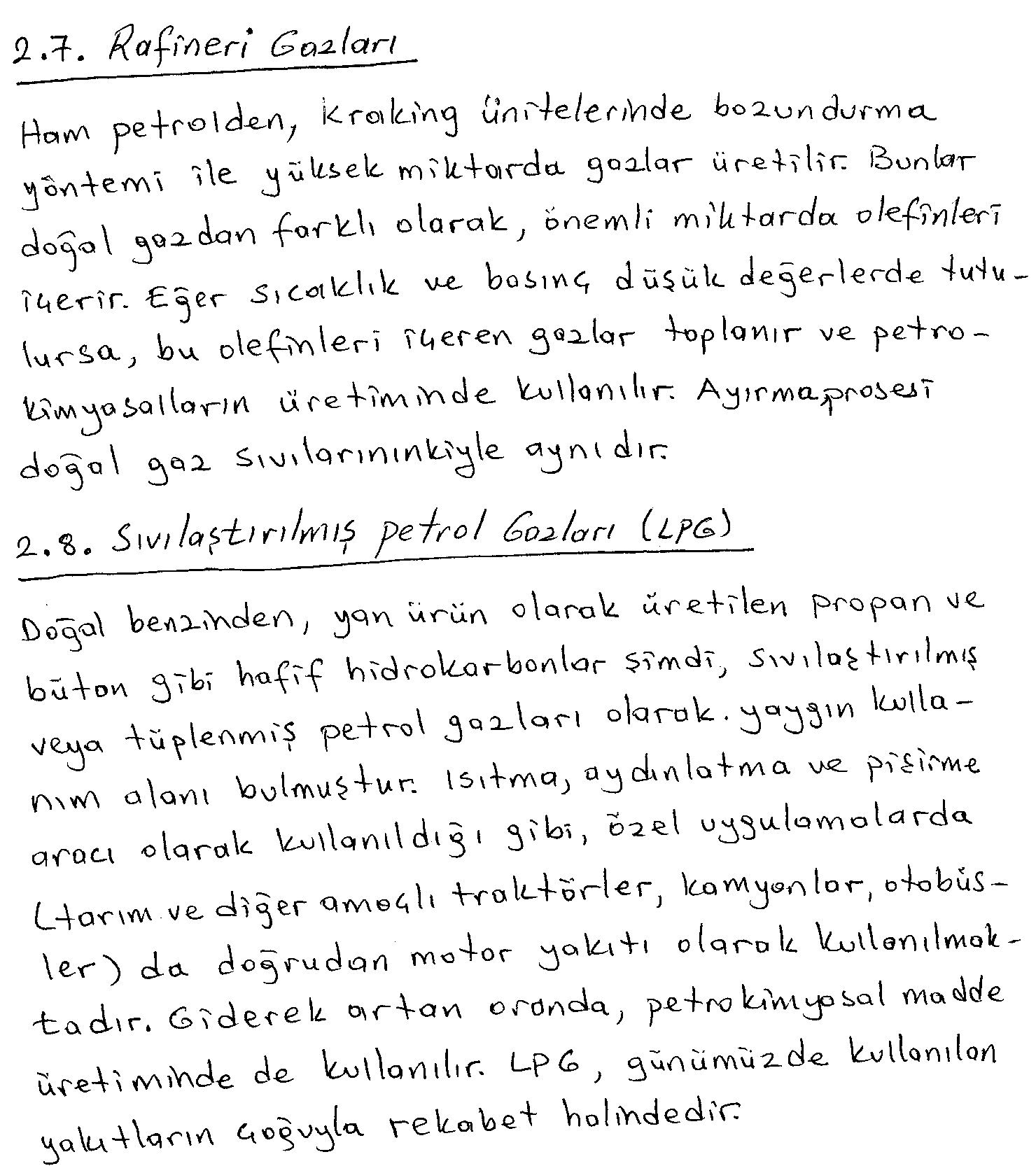 22.10.2018
KİM228 PÜK DERS NOTLARI/DOÇ.DR.KAMRAN POLAT, ANKARA ÜNİV., FEN FAK., KİMYA BÖL.,
13
Bölüm Sonu
22.10.2018
KİM228 PÜK DERS NOTLARI/DOÇ.DR.KAMRAN POLAT, ANKARA ÜNİV., FEN FAK., KİMYA BÖL.,
14